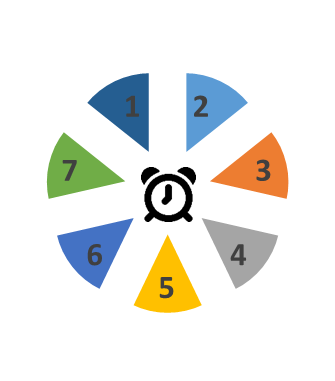 Learning from Reviews – Child HNovember 2021
Summary
Child H: 5 year old girl, South East Asian, June 2020

Child found with serious injuries, stab wounds, along with a woman who also had serious injuries. They were both admitted to hospital. 
The child was in cardiac arrest when found and died shortly afterwards.
The woman underwent surgery and survived.
Themes
Impact of Covid-19 Pandemic
1.  Children
The initial phase of the Covid-19 pandemic highlighted the risks to children when not in school regularly which could have implications for future practice in relation to children missing from education.
2. Access to health care
The initial phase of the Covid-19 pandemic had a detrimental impact on the quality of health service delivery for non-Covid related conditions
Language: Use of Interpreters not embedded within health settings
Despite the evidence of the need for interpreters in health settings, this is not yet consistent. Children are still, inappropriately, being used to interpret for their parents.
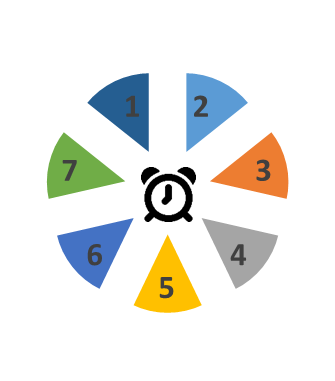 Learning from Reviews – Child H
Impact of physical pain on an individual’s mental health 
Intense pain can lead to an adult not being able to function in their daily life and have a negative impact on their mental health. This can affect parenting capacity. Do we ask enough questions about how they are coping with daily life?
Visibility of children in adult health services
A holistic view of an individual’s life is essential to assessments within health, care, and education settings to promote the welfare of children and ensure that families are not left isolated.  
A holistic assessment can indicate the level of resilience within the individual’s, or family’s, support network.
Equality and Diversity principles within health care settings
Health services, in Merton, are not consistently providing services that promote equality of opportunity, equality of access, and are non-discriminatory.
Practice Improvements
Responsibility of all services to promote school attendance
Use of interpreters: formal NOT children
Considering promotion of ESOL classes to Merton residents
Consider the impact of pain on an adult’s parenting capacity
Raise awareness of the importance of a holistic assessment for families
Compliance with the Equality Act 2010 includes interpreters in health care for women to ensure equity of access